আজকের ক্লাসে সবাইকে ¯^vMতg
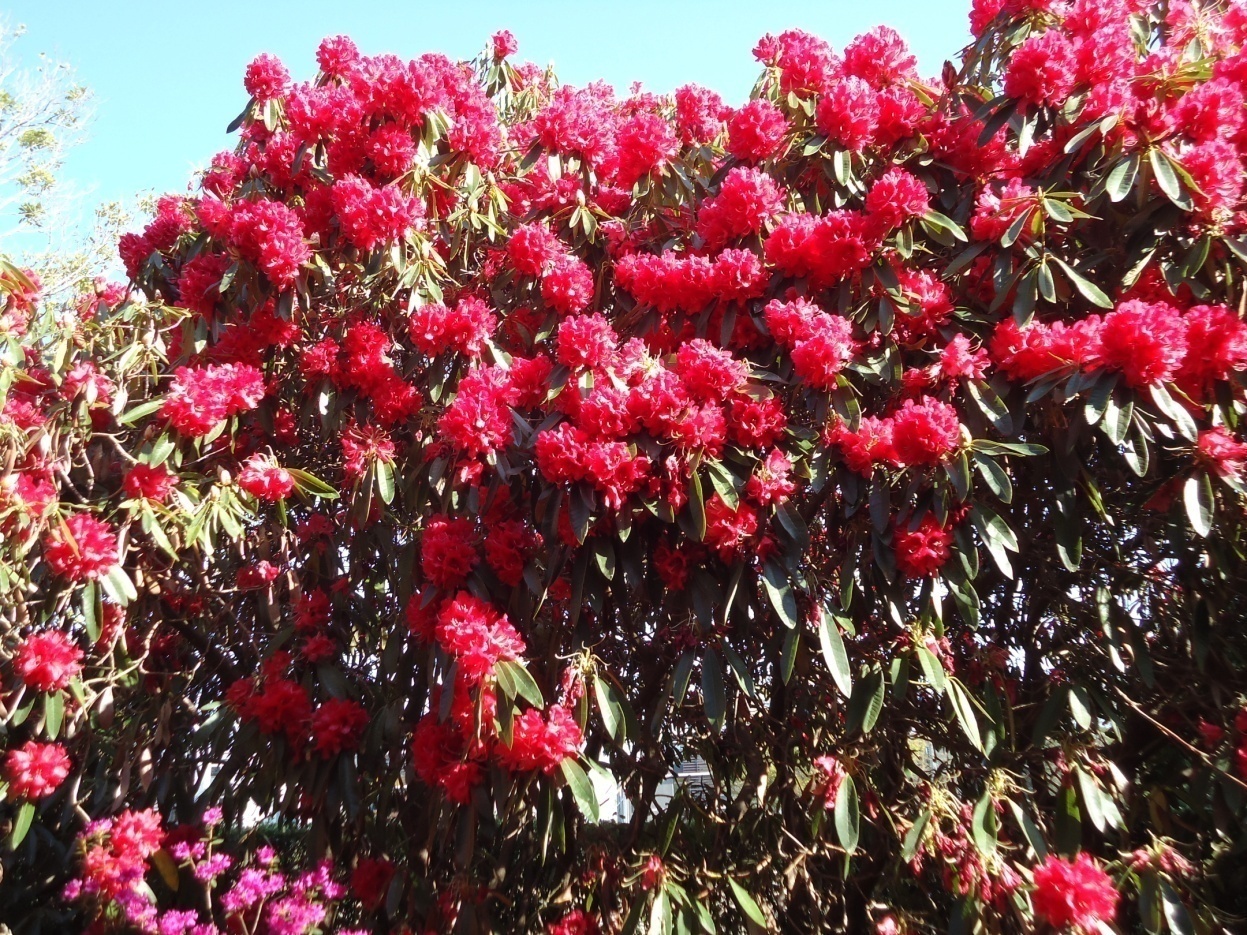 ।
খিলবাইছা রাহঃফাজিল মাদরাসা
বিসমিল্লাহির রাহমানির রাহিম
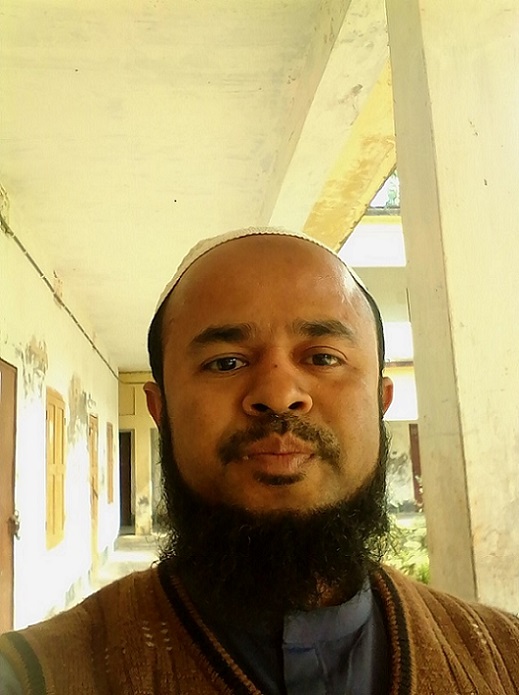 শিক্ষক পরিচিতি

মোঃমুরশিদুর রাহমান 
সহকারী শিক্ষক 
খিলবাইছা রাহমানিয়া ফাযিল মাদরাসা 
সদর  লক্ষীপুর ।
পাঠ পরিচিতি
শ্রেণি: দাখিল নবম-দশম
বিষয়: কুরআন মাজিদ
শিখনফল
এই পাঠ শেষে শিক্ষার্থীরা...
মাদকদ্রব্যের নাম বলতে পারবে|

        ইসলামের দৃষ্টিতে মাদকাসক্তির কুফল বর্ণনা করতে পারবে।

        মাদকাসক্তির প্রতিকারের উপায় ব্যাখ্যা করতে পারবে।
১.
২.
৩.
মাদক সেবন
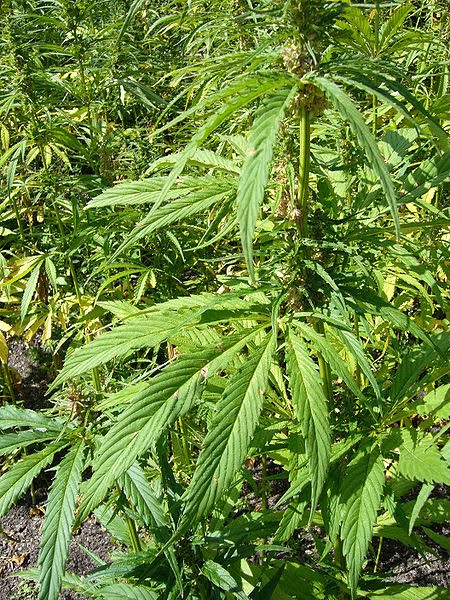 গাঁজা
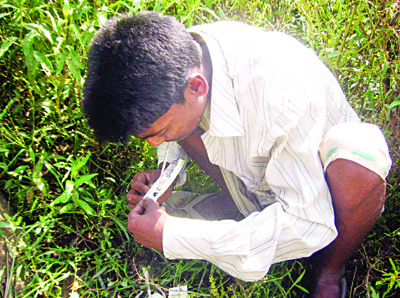 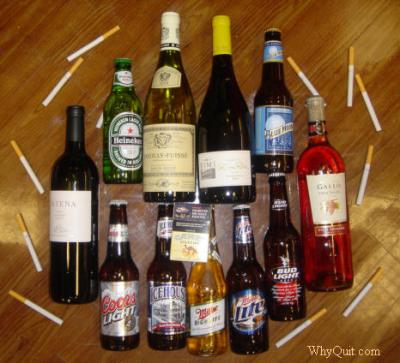 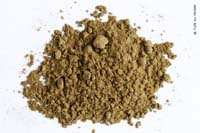 হেরোইন
মদ
।
পাঠ শিরোনাম
মাদকসেবন ও ধুমপান করা
gv`K`ª‡e¨i bvg ej|(GKK KvRt mgq -৫wgt)
মদ
গাঁজা
তাড়ি
আফিম
চরস 
হাশিশ 
ভাং 
মারিজুয়ানা 
হেরোইন
মরফিন 
পেথেড্রিন 
ভেলিয়াম 
সোনারিল 
কোকেন 
মেনড্রেক্স 
পলিটামিন 
কোডেইন 
ফেনসিডিল
।
মাদকদ্রব্যের কুফল
মহানবী (স) বলেন,“মাদকাসক্ত ব্যক্তি জান্নাতে প্রবেশ করবে না”।“মদ্যপায়ী ব্যক্তি মুত্যুর পর মূর্তিপুজারীর ন্যায় আল্লাহর সাথে সাক্ষাত করবে”
।
“আল্লাহ তাআলা আরো ইরশাদ করেন , নি:সন্দেহে অপচয়কারীরা 
  শয়তানের ভাই”(ইসরা-২৭)। ধুমপান লজ্জা ও ব্যক্তিত্ব বিনষ্ট করে।   
   ইহা স্বাস্থ্যের জন্য ,আত্মার জন্য এবং সম্পদের জন্য মারাত্মক  
    ক্ষতিকারক।
ag©xq t
প্র্রস্তুতকারী
পানকারী
যে নির্যাস বের করে
†h cvb Kivq
লভ্যাংশ ভোগকারী
Avg`vwb KviK
মহানবী(স) এর লানত
mieivn Kvix
hvi Rb¨ Avg`vwb Kiv nq
‡µZv
we‡KªZv
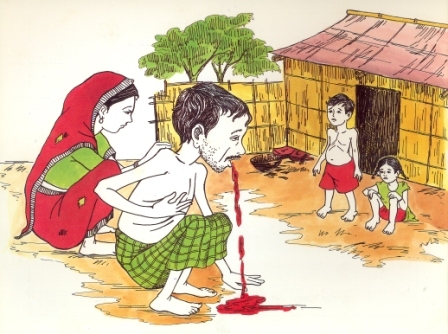 দৈহিক
hÿv
হজম শক্তি নষ্ট 
খাবারে অরুচি 
ক্রমাগত অপুষ্টিতে থাকা 
স্থায়ী কফ,কাশি এবং মারাত্নক 
   যক্ষা রোগের সৃষ্টিসন্তান দুর্বল 
   ও নির্বোধ হয়।
লিভার ও কিডনি নষ্ট হয়।
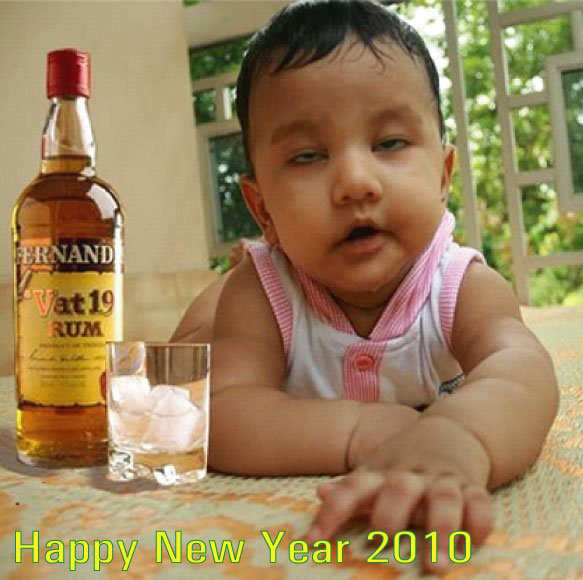 একক কাজ
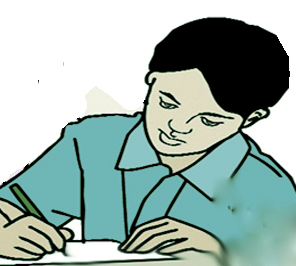 মাদকাশক্তি বলতে কি বোঝ ?
মানসিক
।
নৈতিক ও সামাজিক অবক্ষয়
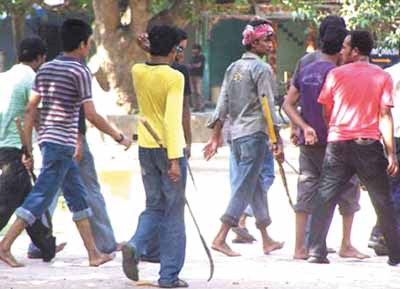 মারামারি
নৃসংশ হত্যা
আর্থিক
আরও টাকা চাই
পরিনতি
c
।
জোড়ায় কাজ   (সময়: ৫ মি.)
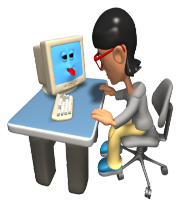 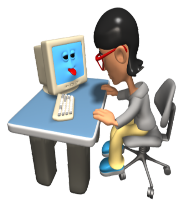 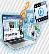 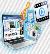 মাদকাসক্তির ফলে মানসিক,নৈতিক ও সামাজিক অবক্ষয়ের বিবরণ দাও ।
মাদকাসক্তির প্রতিকার
।
দলীয় কাজ
(সময়: ১০ মিনিট)
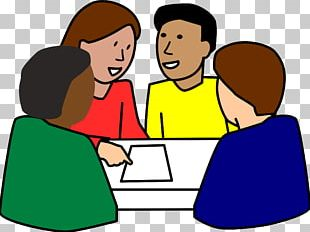 মাদকাসক্তি প্রতিকারের উপায় লিখ।
।
মূল্যায়ন   (সময়: ৫ মিনিটি)
কয়েকটি মাদকদ্রব্যের নাম বল।
মাদকাসক্তির কুফল বর্ণনা কর।
মাদকাসক্তির প্রতিকার কিভাবে করা যায় বল।
।
বাড়ির কাজ   (সময়: ১ মিনিট)
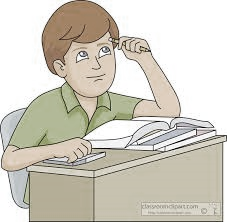 ইসলামের দৃষ্টিতে মাদকাসক্তির মারাত্নক কুঅভ্যাস থেকে নিজেকে মুক্ত রাখার জন্য করনীয় কাজগুলি লিখ।–কাজটি আগামী ক্লাসে জমা দিবে।
।
আল্লাহ হাফেজ
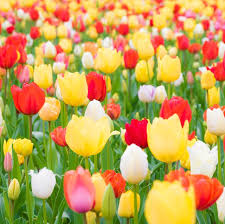